①’家庭の生活での消費を見直す
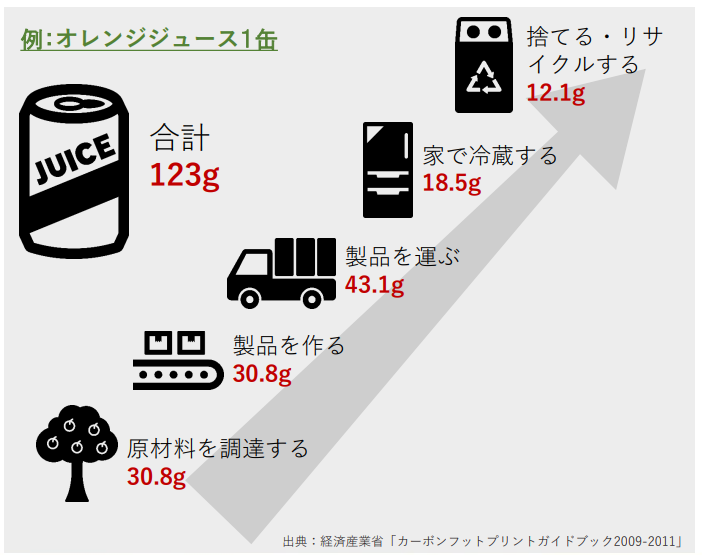 ・消費者として
　カーボンフットプリントの少ない
　商品を選ぶ
・地産地消
・旬のものを食べる
・肉食を減らす
・食品ロスを減らす
・生活者として
　物をたくさん消費しない＝大切に使う
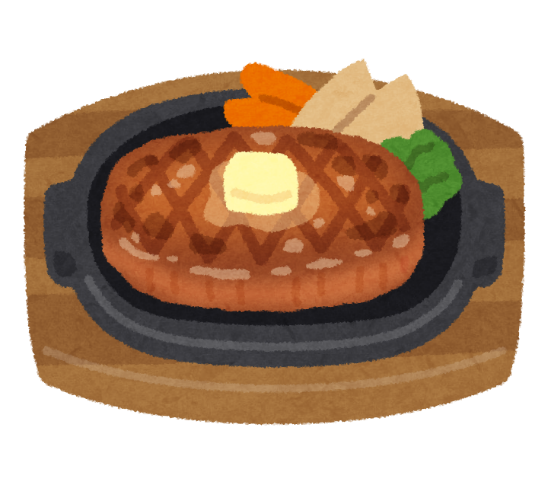 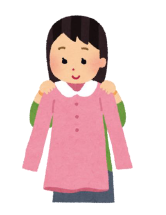 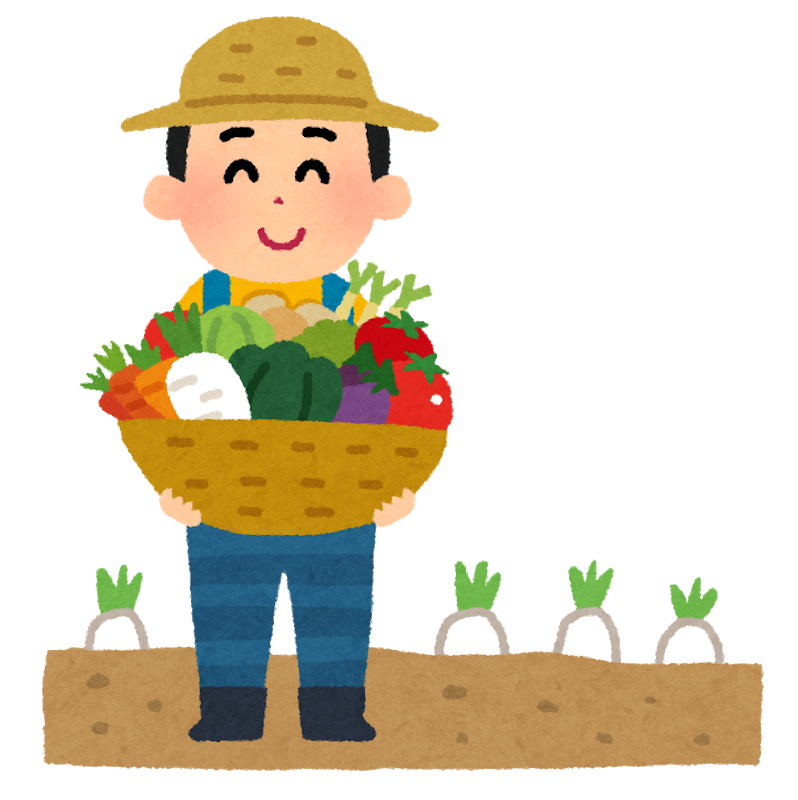 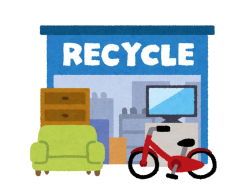 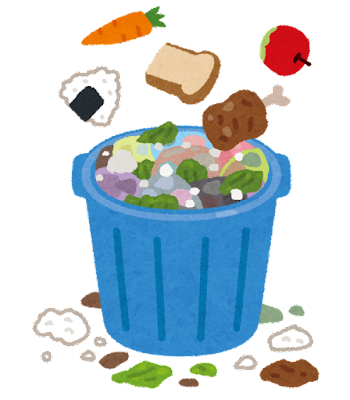 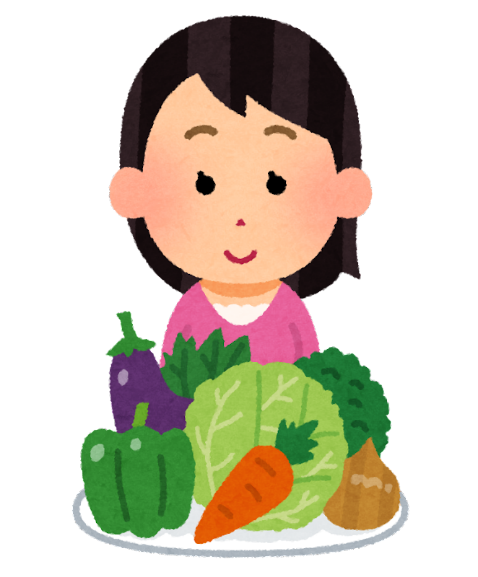 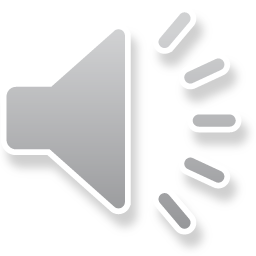 ②人・物の移動・輸送で消費されるエネルギーの効率化・脱炭素化
自動車の脱炭素化の推進
　＝エネルギーの脱炭素化

・EV（電気自動車）、PHV
　（プラグインハイブリッド車）
　などへの転換
公共交通の利用の促進、
徒歩・自転車の利用の促進
＝エネルギー消費の少ない
　　移動手段
交通・移動の効率化
のためのまちづくり、
社会システムの見直し
＝車移動が少なくても
　　便利なまち
　　（コンパクト・シティ）
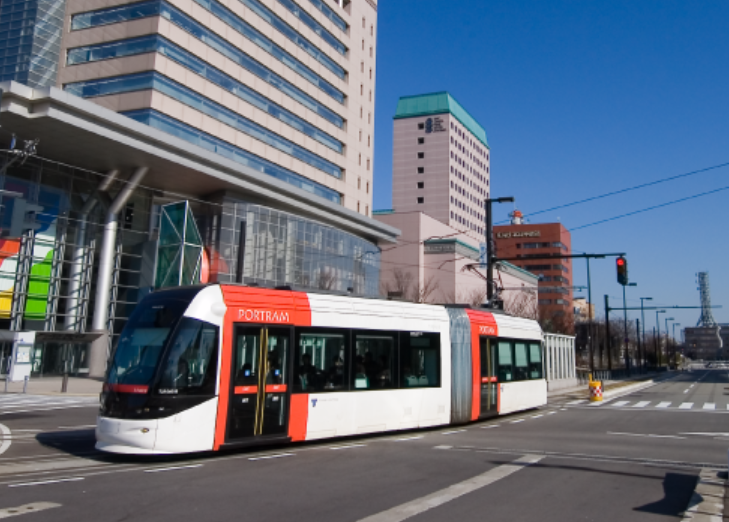 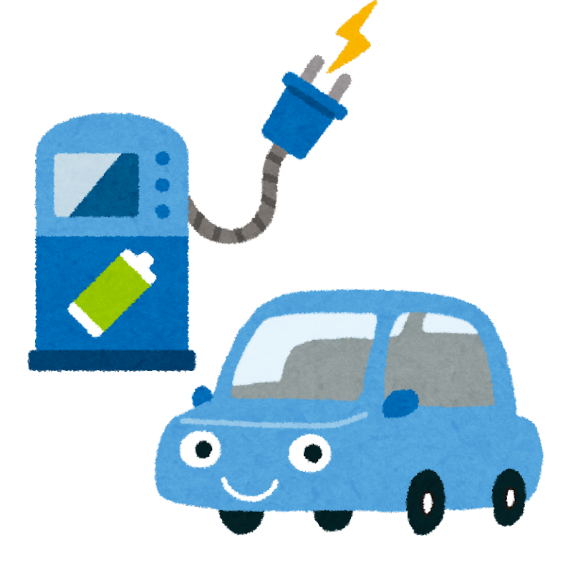 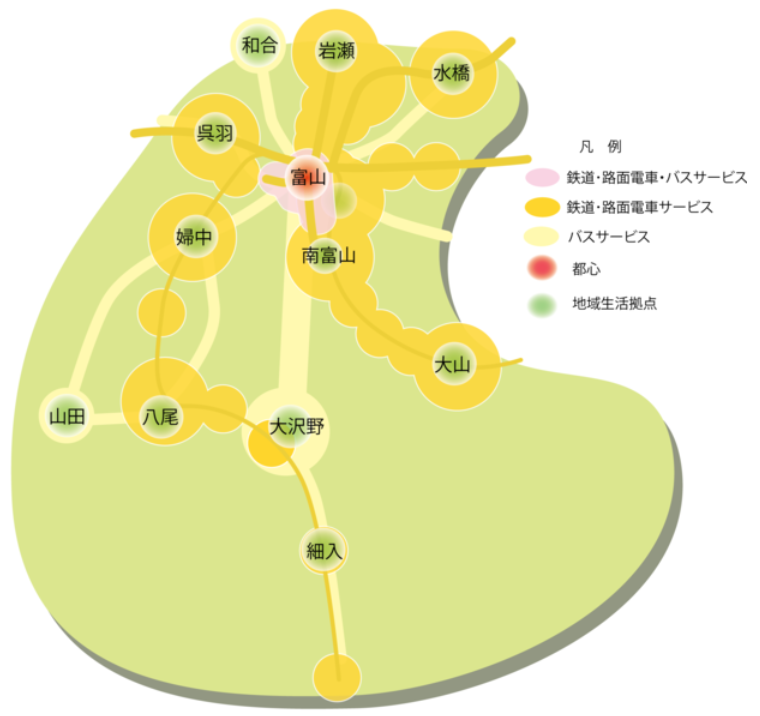 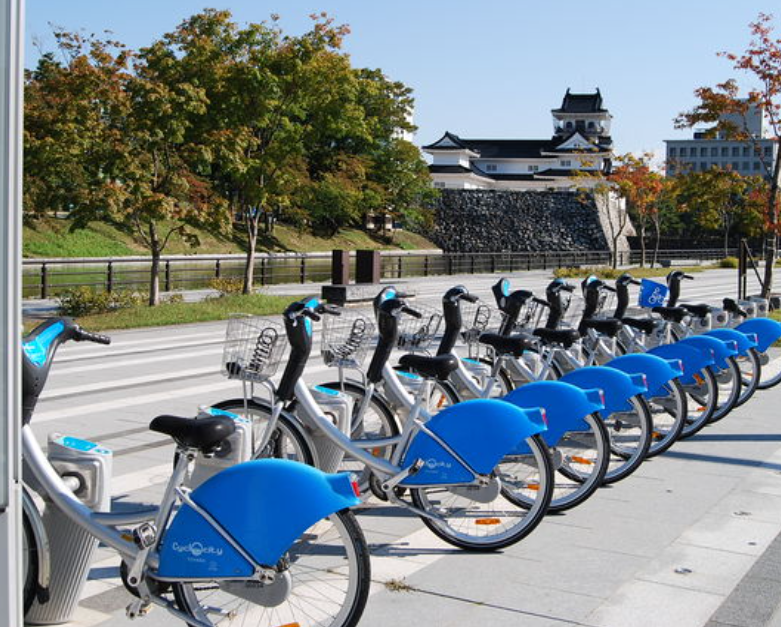 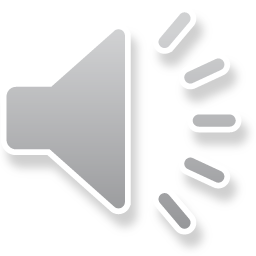 ③施設やビル（業務部門）で消費されるエネルギーの効率化・脱炭素化
・建物の断熱性能強化
・冷暖房の効率改善
・照明機器の効率改善
・屋上緑化
・ビルのエネルギー管理
・ZEB（ゼブ）
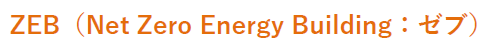 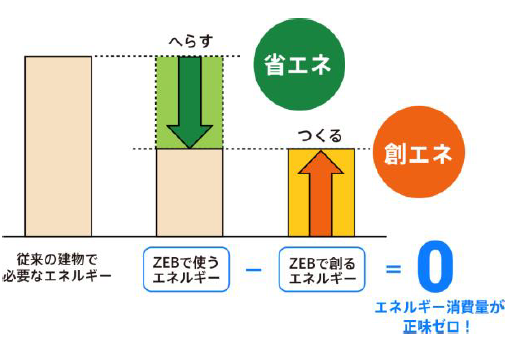 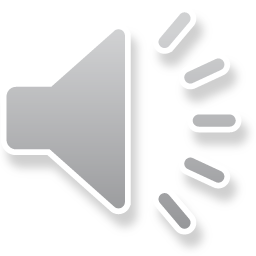 ２．脱炭素化を進める対策
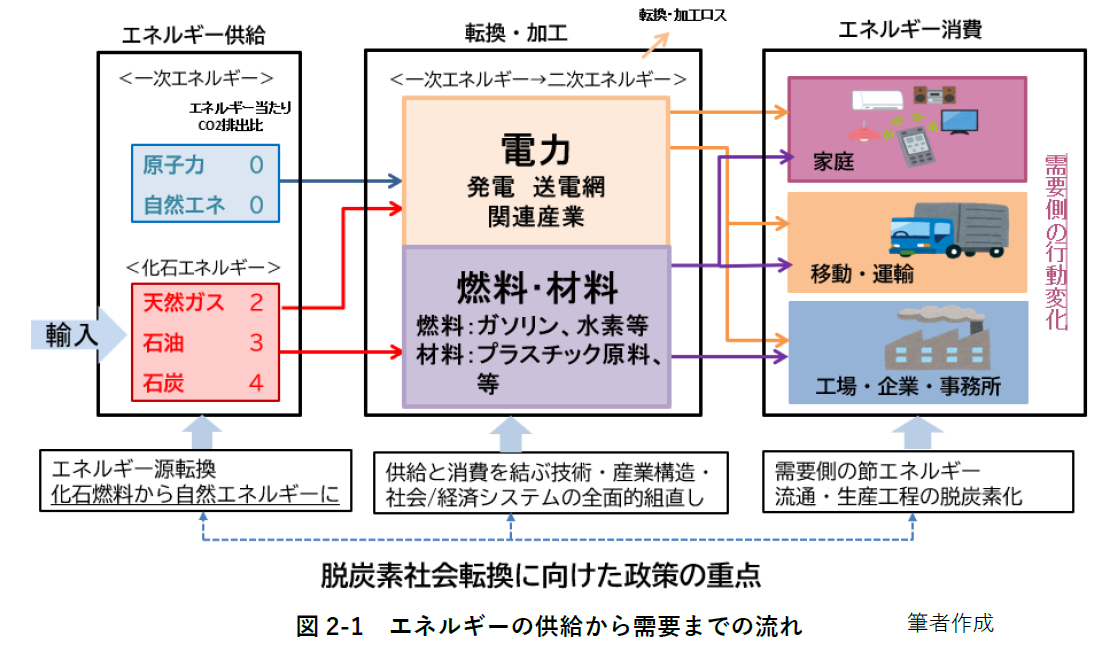 （２）エネルギー需要側
　　における脱炭素化
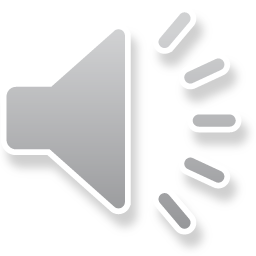 （２）エネルギー需要側における脱炭素化
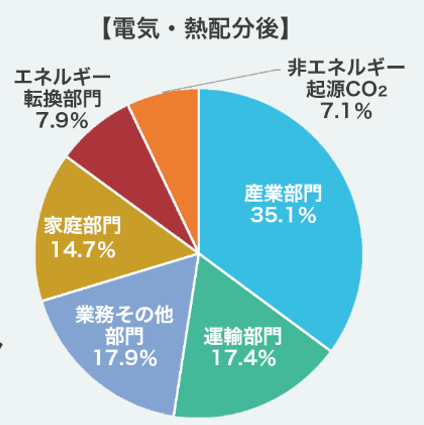 日本のCO2部門別排出量
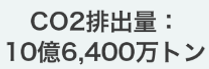 産業における脱炭素化への取り組み
④
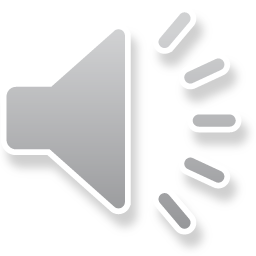 出典：環境省「2021年度温室効果ガス排出・吸収量（確報値）概要」
（２）エネルギー需要側における脱炭素化
施設やビルで消費される
エネルギーの脱炭素化
④産業部門における脱炭素化への取り組み
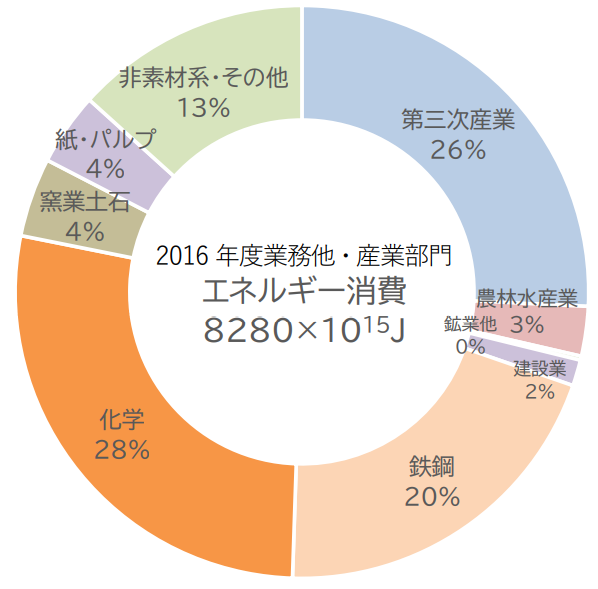 ③
どんなことを思いつきますか？

・
・
・
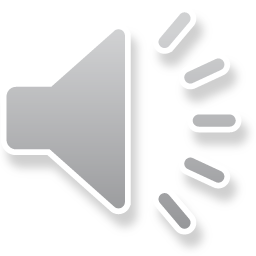 ④
産業部門での
脱炭素化への取り組み